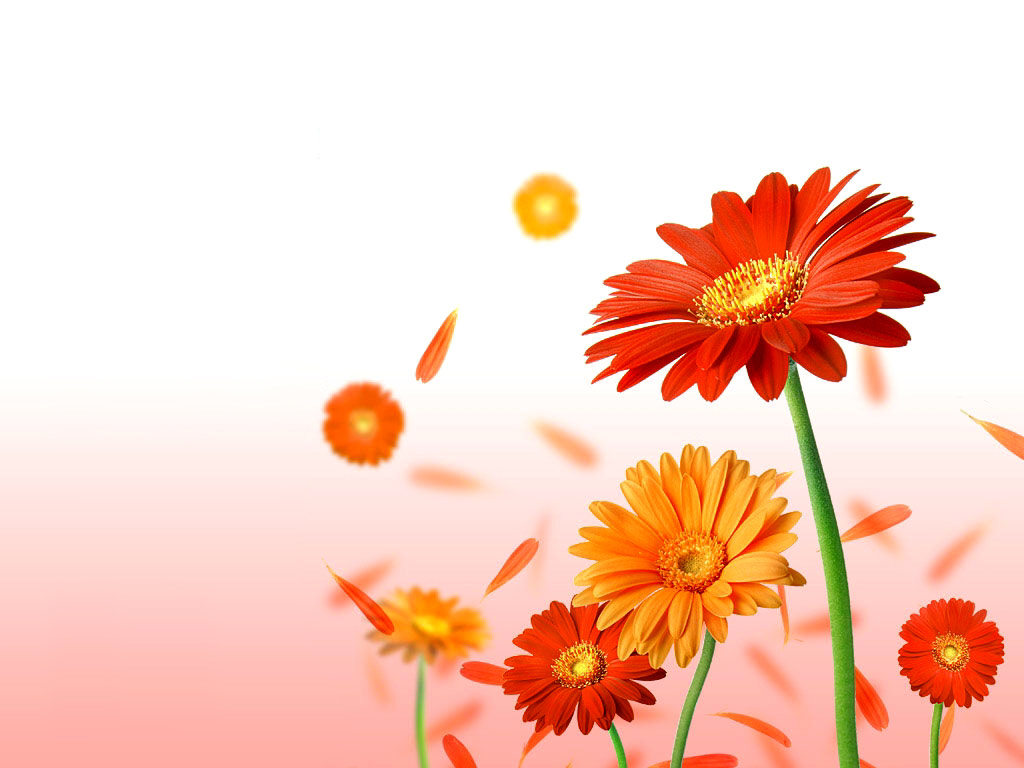 আজকের পাঠে সবাইকে স্বাগতম
শ্রেণিঃ অষ্টম
বিষয়ঃগণিত
অধ্যায়ঃ তৃতীয়
অনুশীলনীঃপরিমাপ 
সময়ঃ ৪৫ মিনিট
তারিখঃ 11/6/2019
মোঃ জাহিদুল হোসেন
             সহকারি শিক্ষক(গণিত)
আশেক আলী খান উচ্চ বিদ্যালয় ও কলেজ
গুলবাহার, কচুয়া,চাঁদপুর।
মোবাইলঃ ০১৯২০৫৫৪৬১৮
Email: jahedulhossain69@gmqil.com
নীচে চিত্র গুলো লক্ষ কর
স্কেল
নিত্তি
ঘড়ি
পরিমাপ
এই পাঠ  শেষে শিক্ষার্থীরা --               

                      1। ক্ষেত্রফল পরিমাপ কী তা বলতে পারবে; 
           2। স্কেল ব্যবহার করে ক্ষেত্রফল নির্ণয় করতে পারবে; 
           ৩। ক্ষেত্রফল পরিমাপের বিভিন্ন পদ্ধতি ব্যাখ্যা করতে পারবে;
            ৪। বিভিন্ন গাণিতিক সমস্যার সমাধান করতে পারবে।
পাঠ  উপস্থাপন- ১৫  মিনিট
বর্গক্ষেত্র
আয়তক্ষেত্র
৬ ফুট
৫ মিটার
৪ ফুট
নির্দিষ্ট সীমারেখা দ্বারা আবদ্ধ স্থান হলো ক্ষেত্র এবং এই ক্ষেত্রের
 পরিমাপকে ক্ষেত্রফল বা কালি বলে।
আয়তকার ক্ষেত্রের ক্ষেত্রফল = দৈর্ঘ্য × প্রস্থ
বর্গক্ষেত্রের ক্ষেত্রফল = দৈর্ঘ্য × প্রস্থ (দৈর্ঘ্য=প্রস্থ)
ত্রিভুজক্ষেত্র
সময়ঃ ০৫মিনিট
একক কাজ
তোমাদের পাঠ্য বইয়ের দৈর্ঘ্য ও প্রস্থ মেপে এর ক্ষেত্রফল নির্ণয় কর
দলীয় কাজ
সময়ঃ ১০ মিনিট
একটি ত্রিভূজের ১০ সেঃমি এবং উচ্চতা ৫ সেঃমি হলে এর ক্ষেত্রফল কত ?